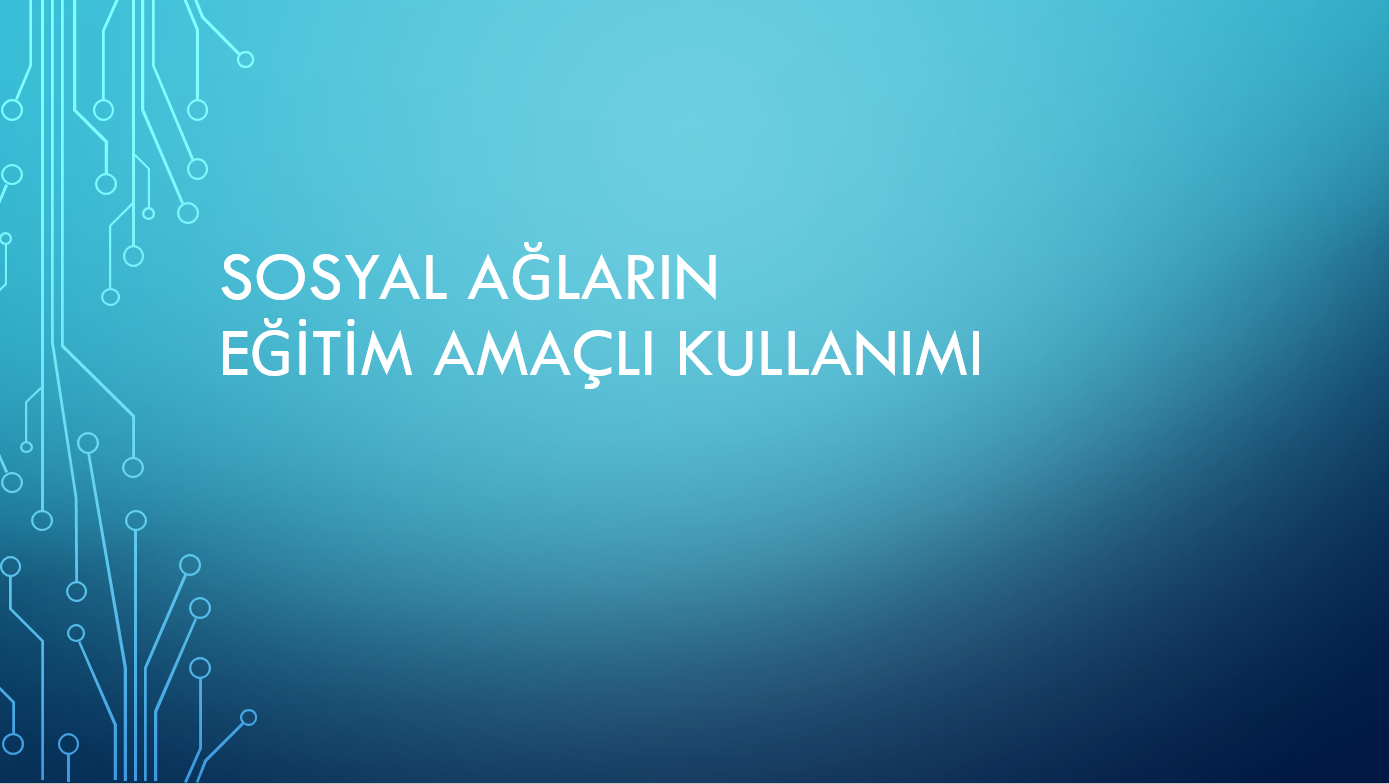 Sosyal Ağların Tarihçesi
https://www.digitaltrends.com/features/the-history-of-social-networking/
http://historycooperative.org/the-history-of-social-media/
Sosyal Ağ Nedir?
Sosyal ağlar, Bireyleri internet üzerinde toplum yaşamı içinde kendilerini tanımlayarak, aynı kültürel seviyesinde rahatlıkla anlaşabilecekleri insanlara internet iletişim metotları ile iletişime geçmek için ve aynı zamanda normal sosyal yaşamda yapılan çeşitli jestleri simgeleyen sembolik hareketleri göstererek insanların yarattığı sanal ortamdaki sosyal iletişim kurmaya yarayan ağlara "sosyal ağlar" denilmektedir. 
Sosyal ağların yararları:o İstediğiniz zaman bilgiye ulaşabilirsiniz.o Eski arkadaşlarımızı bulabileceğiniz gibi yeni arkadaşlıklar da edinebilirsiniz.o Gruplar kurabilir ve de çeşitli düşünceler ortaya koyabilirsiniz.o Ruh ikizinizi ve partnerinizi bulabilirsiniz.
https://www.chip.com.tr/blog/karcet/sosyal-ag-nedir_7243.html
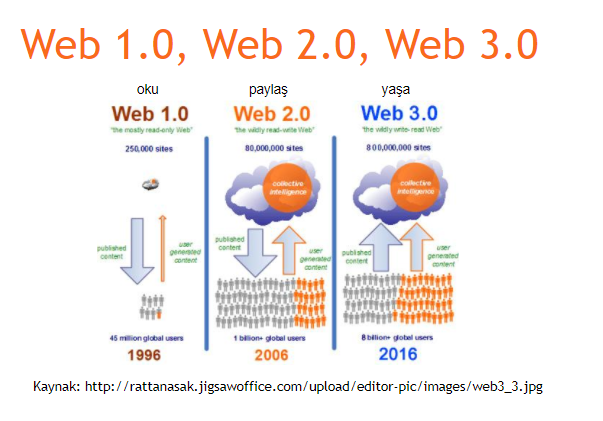 Sosyal Ağ Kategorileri
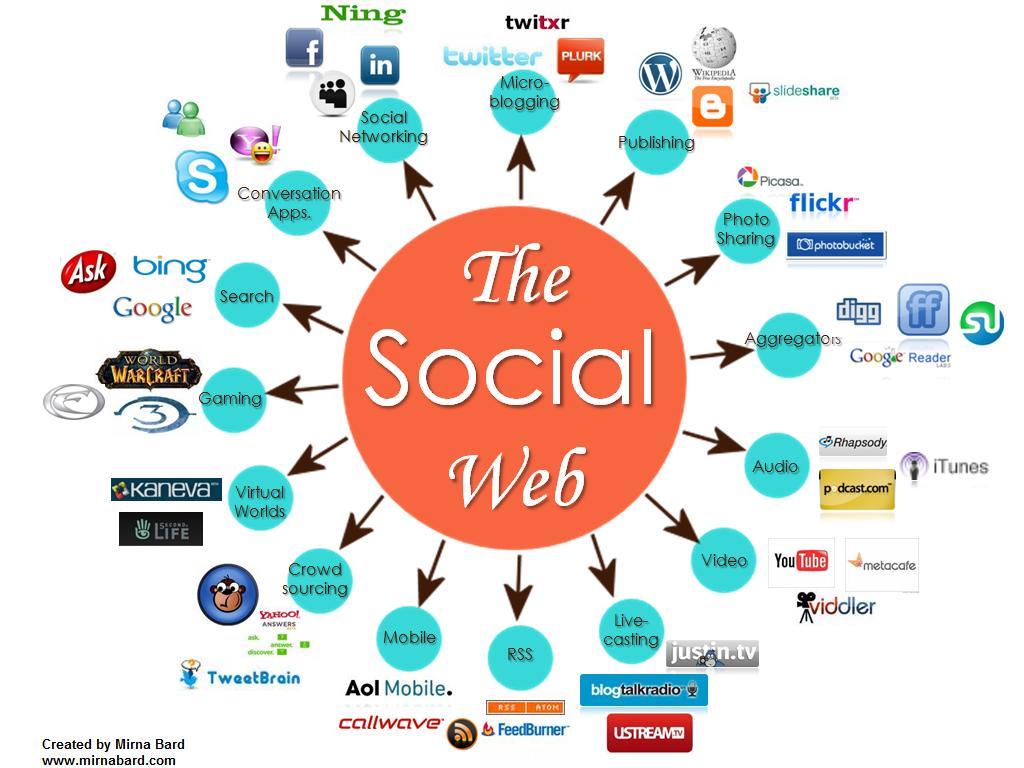 Eğitim Amaçlı Sosyal Ağ
Kullanım Kolaylığı
Çoğunluk tarafından bilinen işlem adımları
Anında bilginin paylaşımı
Karma (Blended) Öğretime destek vermesi
Bilgi Tekrarının kolaylığı
Sosyal Ağlar ve Eğitim Temaları : Teknik
Sosyal Ağlar ve Eğitim Temaları 2: Gezinme
. Sosyal Ağlar ve Eğitim Temaları 3: Ekran Tasarımı
Sosyal Ağlar ve Eğitim Temaları 4: Web İçeriği
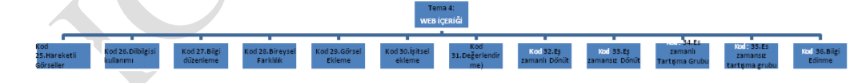 5. Sosyal Ağlar ve Eğitim Temaları 5: TASARIM ÖĞELERi
Sosyal Ağlar ve Eğitim Temaları : TASARIM İLKELERi